ЯРКИЕ  КРАСКИ  ДЕТСТВА
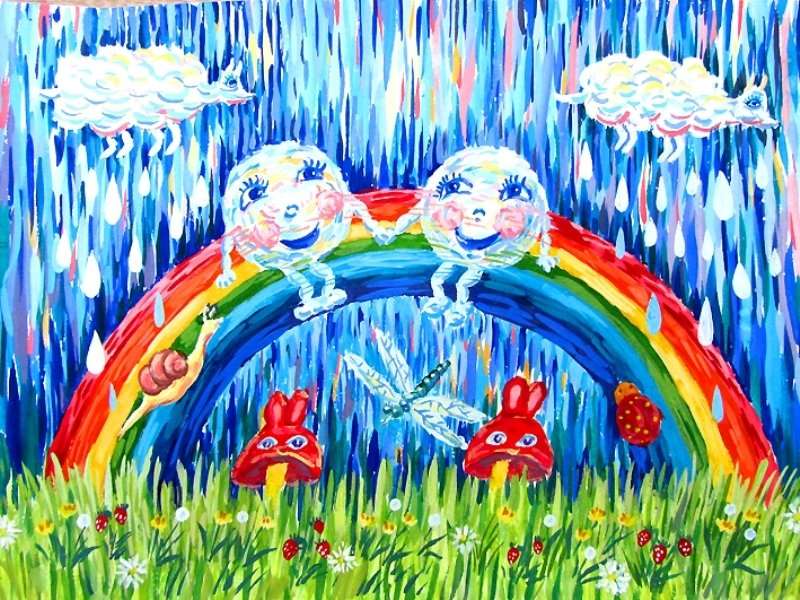 У каждого в детстве были яркие моменты, которые запомнились на всёжизнь.      Это впечатления, события, которые наполнены радостью, счастьем, приключением, фантазией.
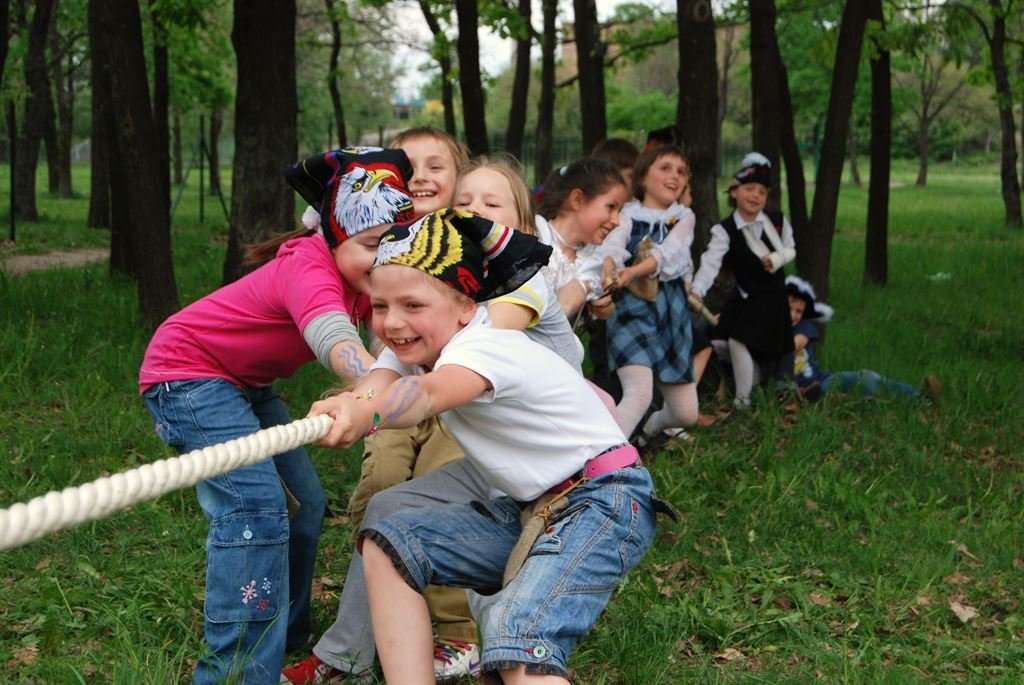 Яркие краски – это весёлые игры и забавы, развлечения с друзьями, солнечное настроение и море эмоций.
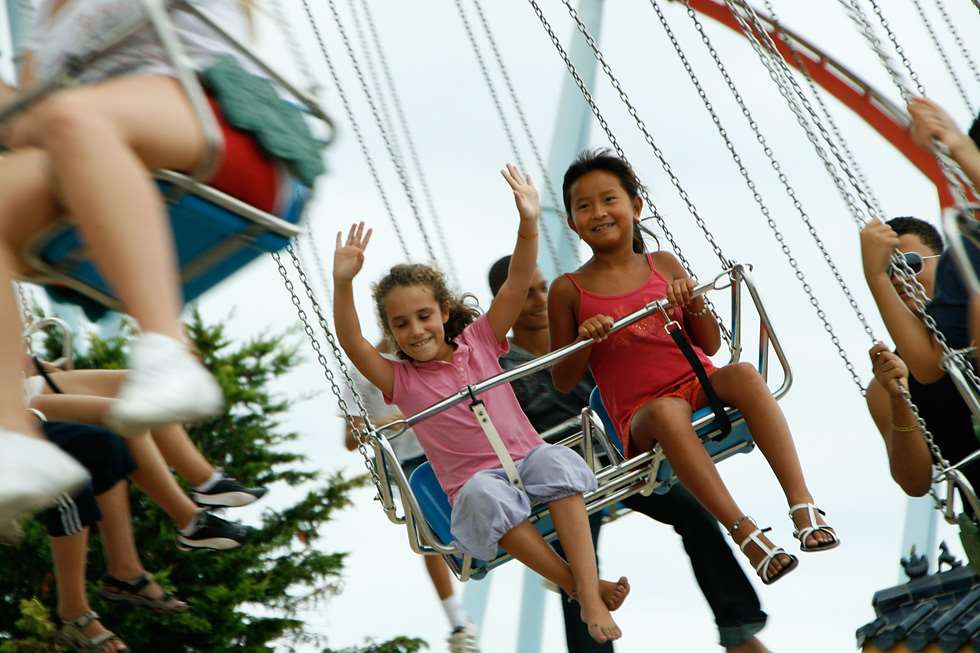 Яркие краски детства - это качели, карусели, весёлые мгновения, когда радуешься, смеёшься.
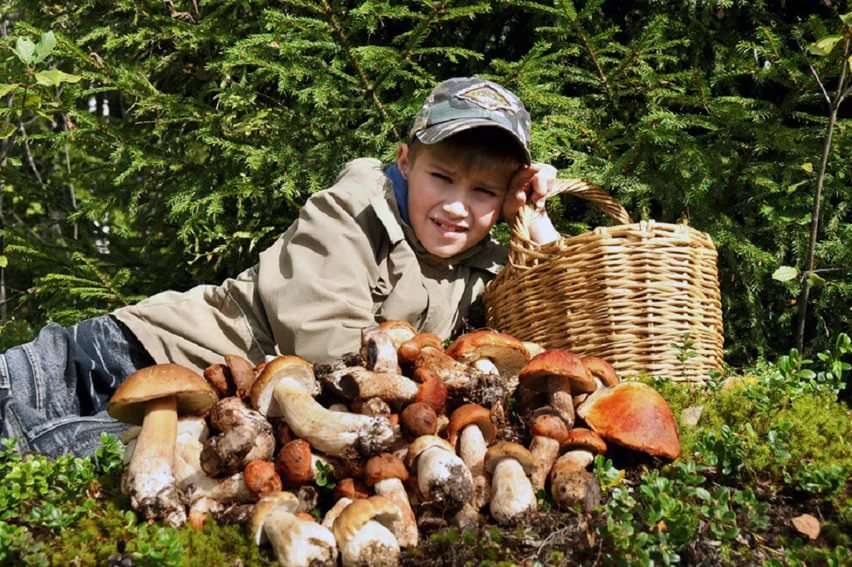 Некоторые моменты из природы, которая нас окружает, оставляют воспоминания на всю жизнь - это может быть первая рыбалка, купание летом, поход в лес, отдых на природе всей семьёй.
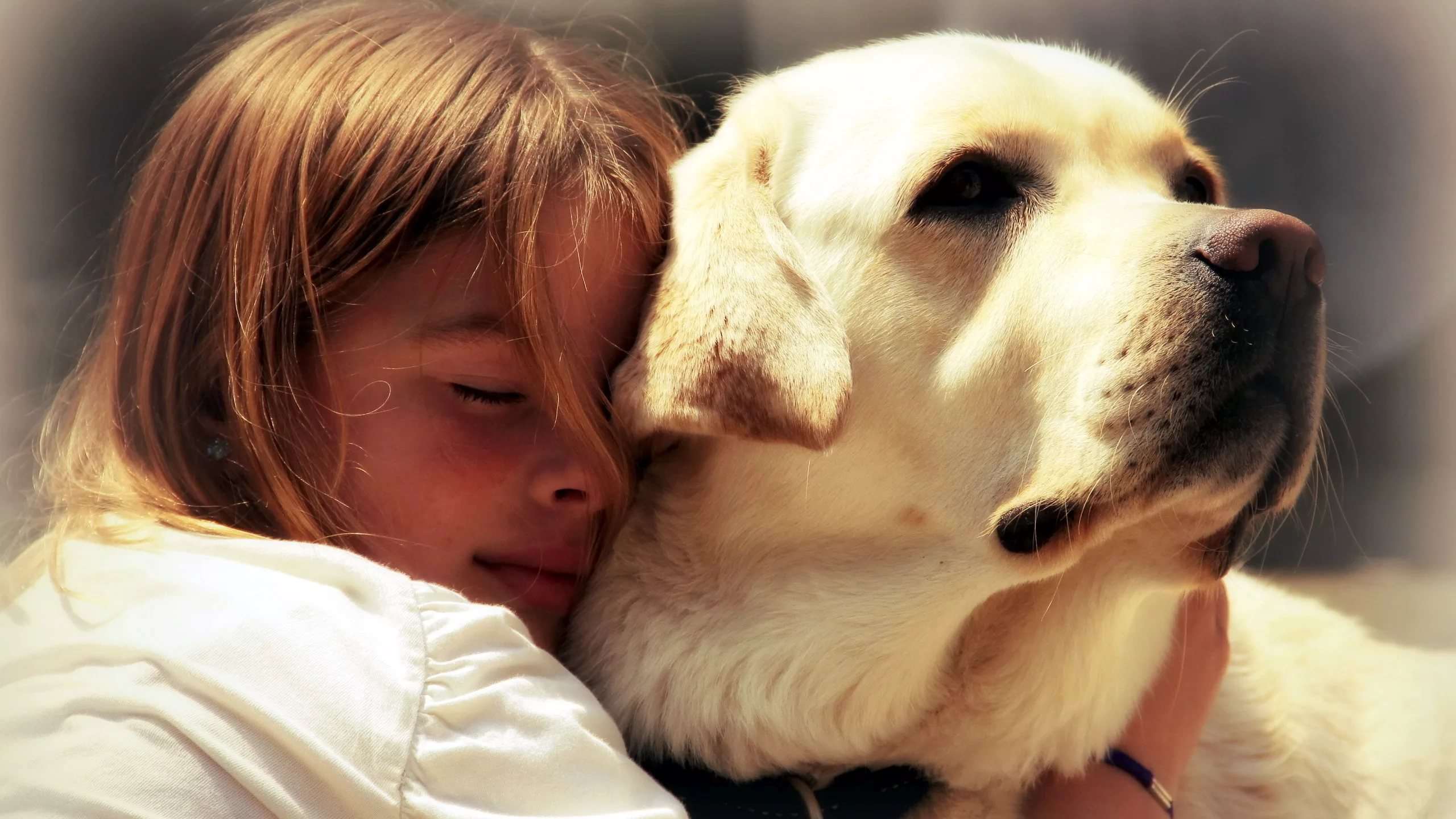 В детстве мы любим маленьких и больших пушистых друзей, которые тебя любят и тебя успокаивают, когда ты плачешь или расстроен.
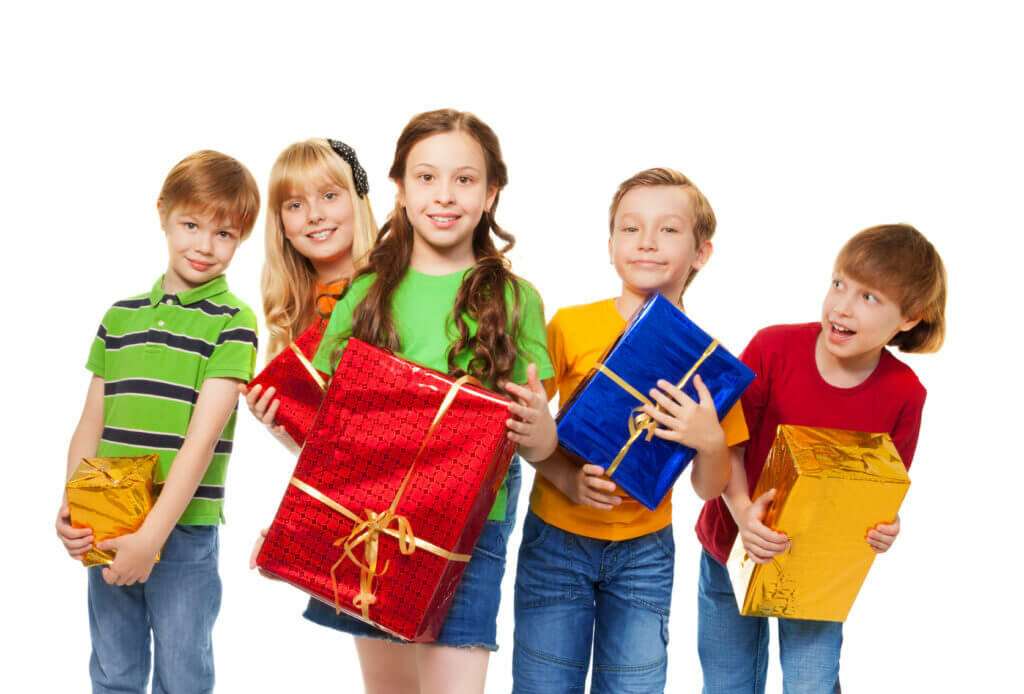 Мир детства - это подарки и сюрпризы, радость от их получения.
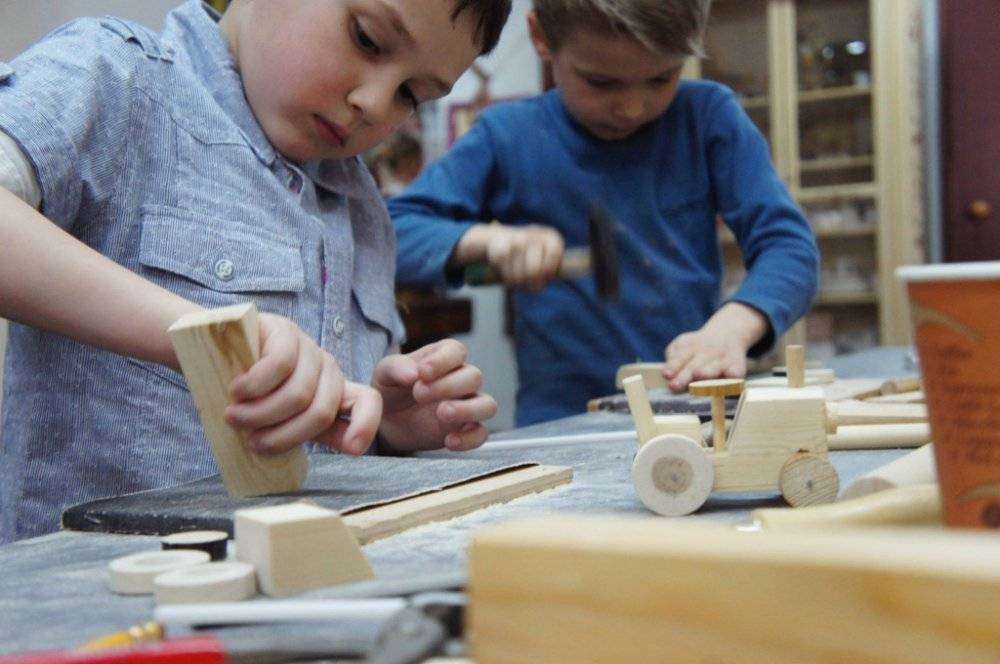 Это поделки, сделанные своими руками на уроках труда.
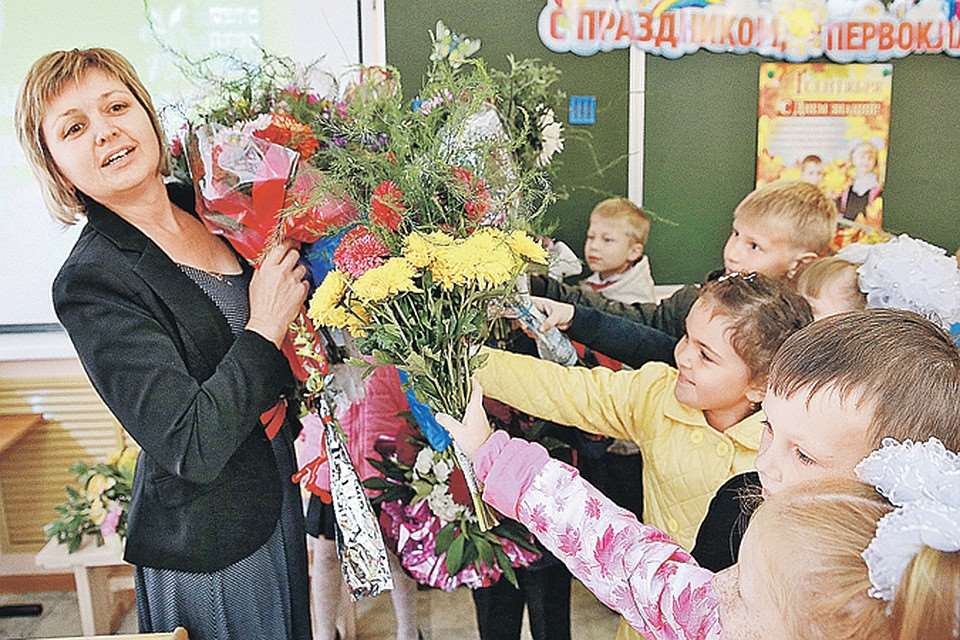 Никогда не забудется встреча с первой учительницей.
Детство - это свет и радость,
Это - песни, это - дружба и мечты.
Детство - это краски радуги,
Детство это я и ты.